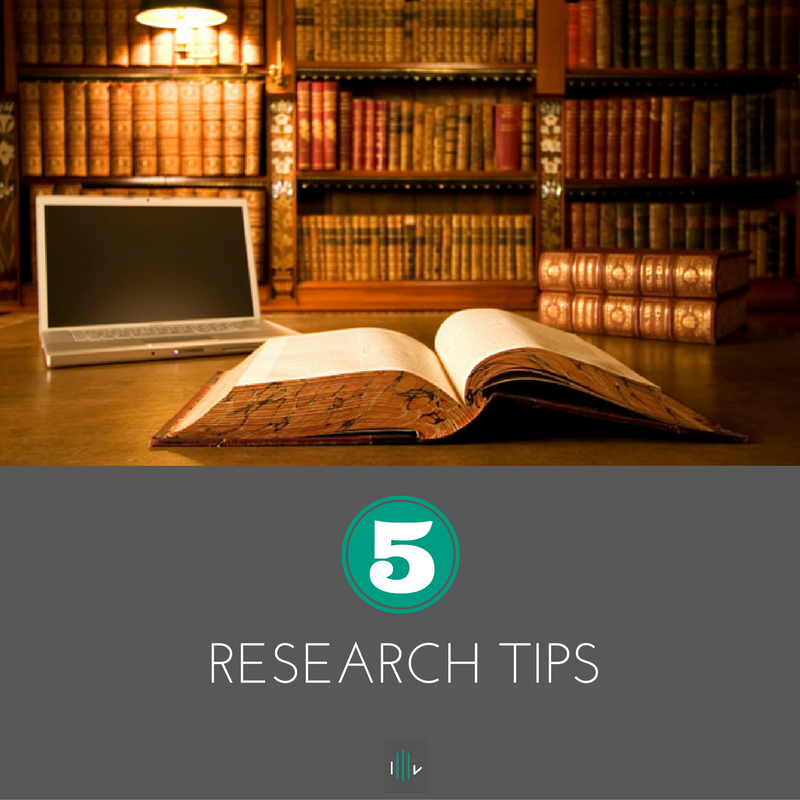 MATSATI.COM Teaching Ministry
Website: https://www.matsati.com YouTube Channel: https://www.youtube.com/user/MATSATI/
ישעיהו מו:ז-יג  / Isaiah 46:7-13
LIVE STREAM: 6:30 pm EST Thursday
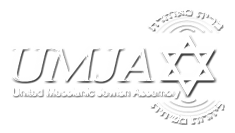 New Telegram Channel: Messianic Ministries
https://t.me/MessianicMinistries
Focus: The Way of Life - Following Yeshua the Messiah with an emphasis on walking in His footsteps according to the Torah
A Community
for Learning
Discuss the Scriptures, 
learn the languages, 
and fellowship
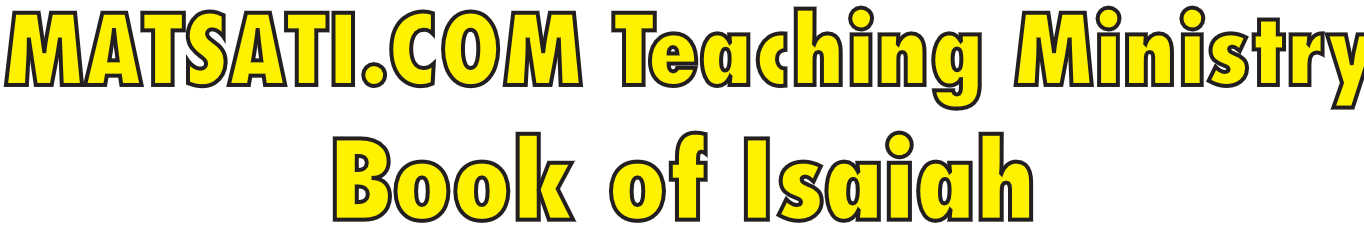 Isaiah 46:7-13
ישעיהו מו:ז-יג
The Struggle of God’s People with idolatry 
and Refusal to Listen
Isaiah / ישעיה
http://www.matsati.com
מבוא לישעיהו

Part 1
Isaiah / ישעיה
http://www.matsati.com
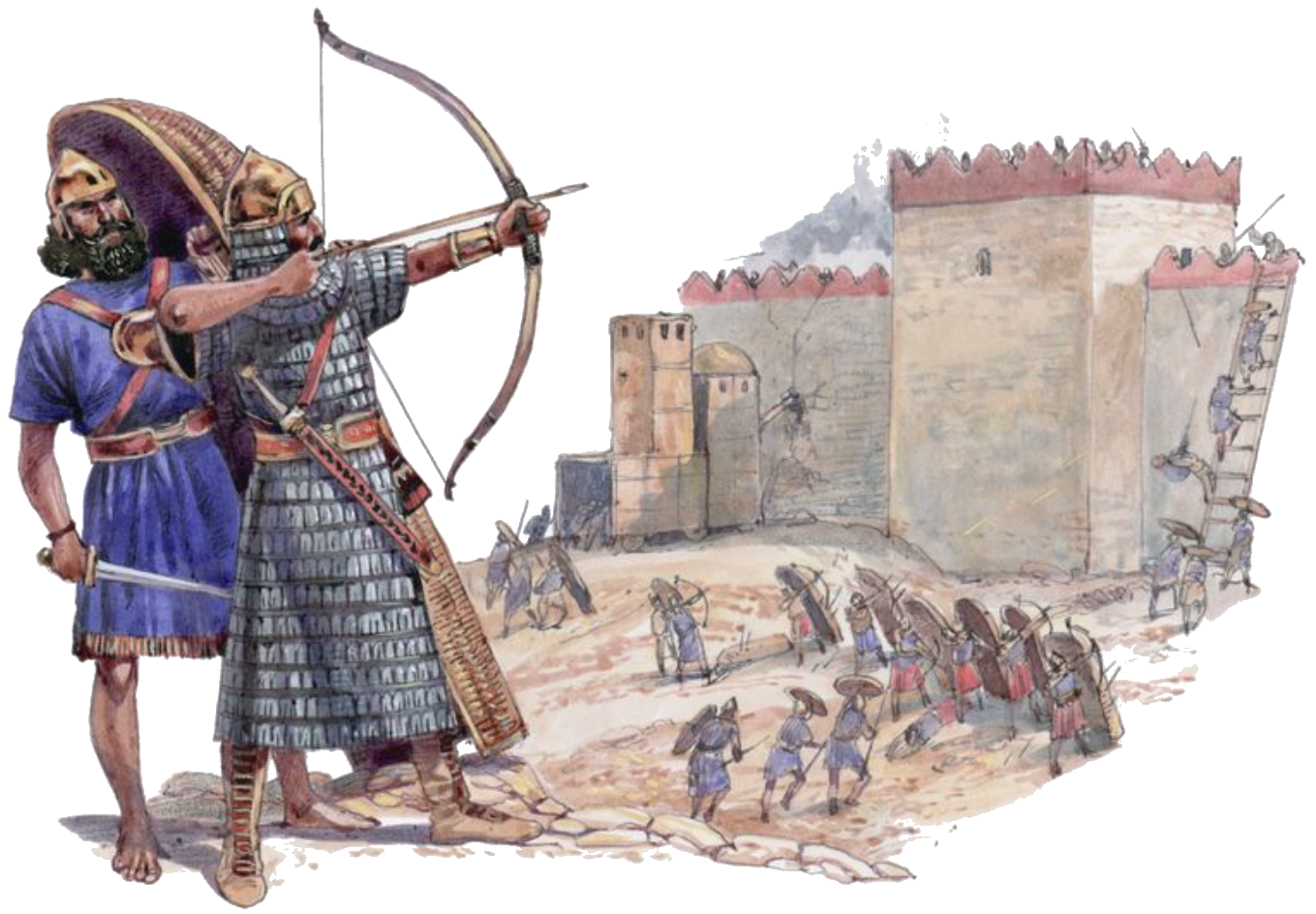 The prophets, including Isaiah, warned that such practices would lead to divine judgment and ultimately to the nation's downfall. The Babylonian Captivity, which began with the siege of Jerusalem in 597 BCE, was seen as a direct consequence of these actions. During Isaiah's time, Israel was involved in various forms of idolatry, including the worship of Canaanite deities.
Canaanite Deities Worshiped by the People
Baal (Isaiah 27:9)
Asherah (Isaiah 17:8)
Molech (Isaiah 57:5)
Ishtar (Isaiah 47:1)
Chemosh (Isaiah 16:12)
Dagon (Isaiah 37:38)
Tammuz (Isaiah 27:9)
The star god Kaiwan (Isaiah 24:21-23, Amos 5:26)
Isaiah / ישעיה
http://www.matsati.com
The gods of Babylon according to Isaiah 46:1.
Bel - Bel was a title meaning “lord” in the Babylonian language and was one of the chief gods of Babylon. Isaiah refers to Bel when discussing the fall of Babylon and the impotence of its gods (Isaiah 46:1).
Nebo - Nebo, or Nabu, was the Babylonian god of wisdom and writing. He is mentioned alongside Bel as being powerless and a burden to their worshippers (Isaiah 46:1).
Claims about the God of Israel in Isaiah 46:7-13
God is distinct from idols: Unlike idols that need to be carried and cannot move or respond, God carries His people and is responsive to their needs.
God is the sustainer: From birth to old age, God promises to carry and save His people.
God is incomparable: There is no one like God; He is unique in His power and glory.
God is the deliverer: He brings near His righteousness and salvation, fulfilling His promises.
God's salvation is for Zion: He will grant salvation in Zion and His glory for Israel.
God's timing is perfect: His salvation will not be delayed.
Isaiah / ישעיה
http://www.matsati.com
ספר ישעיה

Part 2
Isaiah / ישעיה
http://www.matsati.com
﻿ספר ישעיה פרק מו
ז   יִשָּׂאֻהוּ עַל-כָּתֵף יִסְבְּלֻהוּ וְיַנִּיחֻהוּ תַחְתָּיו וְיַעֲמֹד מִמְּקוֹמוֹ לֹא יָמִישׁ אַף-יִצְעַק אֵלָיו וְלֹא יַעֲנֶה מִצָּרָתוֹ לֹא יוֹשִׁיעֶנּוּ:       ח   זִכְרוּ-זֹאת וְהִתְאֹשָׁשׁוּ הָשִׁיבוּ פוֹשְׁעִים עַל-לֵב: ט   זִכְרוּ רִאשֹׁנוֹת מֵעוֹלָם כִּי אָנֹכִי אֵל וְאֵין עוֹד אֱלֹהִים וְאֶפֶס כָּמוֹנִי: י   מַגִּיד מֵרֵאשִׁית אַחֲרִית וּמִקֶּדֶם אֲשֶׁר לֹא-נַעֲשֹוּ אֹמֵר עֲצָתִי תָקוּם וְכָל-חֶפְצִי אֶעֱשֶֹה: יא   קֹרֵא מִמִּזְרָח עַיִט מֵאֶרֶץ מֶרְחָק אִישׁ עֲצָתִו [עֲצָתִי] אַף-דִּבַּרְתִּי אַף-אֲבִיאֶנָּה יָצַרְתִּי אַף-אֶעֱשֶֹנָּה:       יב   שִׁמְעוּ אֵלַי אַבִּירֵי לֵב הָרְחוֹקִים מִצְּדָקָה: יג   קֵרַבְתִּי צִדְקָתִי לֹא תִרְחָק וּתְשׁוּעָתִי לֹא תְאַחֵר וְנָתַתִּי בְצִיּוֹן תְּשׁוּעָה לְיִשְֹרָאֵל תִּפְאַרְתִּי:
Isaiah / ישעיה
http://www.matsati.com
1 Corinthians 8:4–6  
8:4 As concerning therefore the eating of those things that are offered in sacrifice unto idols, we know that an idol is nothing in the world, and that there is none other God but one. 8:5 For though there be that are called gods, whether in heaven or in earth, (as there be gods many, and lords many,) 8:6 But to us there is but one God, the Father, of whom are all things, and we in him; and one Lord Jesus Christ, by whom are all things, and we by him. (KJV Περὶ τῆς βρώσεως οὖν τῶν εἰδωλοθύτων, οἴδαμεν ὅτι οὐδὲν εἴδωλον ἐν κόσμῳ καὶ ὅτι οὐδεὶς θεὸς εἰ μὴ εἷς. καὶ γὰρ εἴπερ εἰσὶν λεγόμενοι θεοὶ εἴτε ἐν οὐρανῷ εἴτε ἐπὶ γῆς, ὥσπερ εἰσὶν θεοὶ πολλοὶ καὶ κύριοι πολλοί, ἀλλʼ ἡμῖν εἷς θεὸς ὁ πατὴρ ἐξ οὗ τὰ πάντα καὶ ἡμεῖς εἰς αὐτόν, καὶ εἷς κύριος Ἰησοῦς Χριστὸς διʼ οὗ τὰ πάντα καὶ ἡμεῖς διʼ αὐτοῦ. Ἀλλʼ οὐκ ἐν πᾶσιν ἡ γνῶσις· τινὲς δὲ τῇ συνηθείᾳ ἕως ἄρτι τοῦ εἰδώλου ὡς εἰδωλόθυτον ἐσθίουσιν, καὶ ἡ συνείδησις αὐτῶν ἀσθενὴς οὖσα μολύνεται. βρῶμα δὲ ἡμᾶς οὐ παραστήσει τῷ θεῷ· οὔτε ἐὰν μὴ φάγωμεν ὑστερούμεθα, οὔτε ἐὰν φάγωμεν περισσεύομεν.)
Isaiah / ישעיה
http://www.matsati.com
﻿פרשת האזינו - א   הַאֲזִינוּ הַשָּׁמַיִם וַאֲדַבֵּרָה וְתִשְׁמַע הָאָרֶץ אִמְרֵי-פִי:
Isaiah 46:8-9
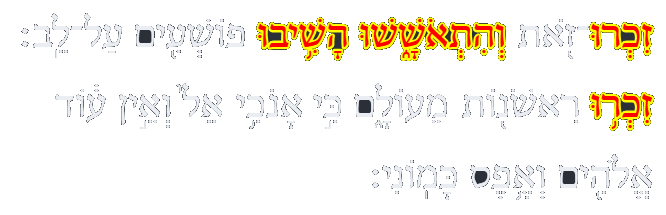 Isaiah / ישעיה
http://www.matsati.com
Ephesians 1:11  
1:11 In whom also we have obtained an inheritance, being predestined according to the purpose of him who worketh all things after the counsel of his own will: (KJV 11 Ἐν ᾧ καὶ ⸀ἐκληρώθημεν προορισθέντες κατὰ πρόθεσιν ⸆ τοῦ τὰ πάντα ἐνεργοῦντος κατὰ τὴν βουλὴν τοῦ θελήματος αὐτοῦ)
Isaiah / ישעיה
http://www.matsati.com
The People’s Doubts about God
Is God really strong enough to deliver His people from the gods of Babylon? 
Does God want to save His people since their sin has been so grievous? 
Is the conquest of Babylon by another pagan king Cyrus really an acceptable mode of deliverance?
Isaiah / ישעיה
http://www.matsati.com
Rabbinic Literature
ספרות רבנית

Part 3
Isaiah / ישעיה
http://www.matsati.com
Targum Jonathan son of Uziel Isaiah 46:7-13
46:7 They bear him upon the shoulder, they carry him and set him in his place, and he abideth; it is not possible for him to move from his place; yea, one supplicates to him; but he does not answer him, nor save him out of his distress. 46:8 Remember this, and be ye strong; and bear it in mind, O rebels! 46:9 Remember the former things of old; for I am God, and there is no God whatever besides me, 46:10 Declaring the end from the beginning, and from ancient times the things that are not yet done, saying, My counsel shall stand, and I will do all my pleasure: 46:11 Who hath promised to gather together the captivity from the East, to bring openly, as a swift bird, the sons of Abraham, my chosen, from a distant land; yea, I have promised it; yea, I will bring it to pass; I have ordained it; yea, I will do it. 46:12 Hearken unto my WORD, ye stout-hearted, that are far from righteousness. 46:13 My righteousness is nigh, it is not far off, and my salvation shall not tarry: and I will place salvation in Zion, and my glory in Israel. (TgJ)
Isaiah / ישעיה
http://www.matsati.com
Isaiah / ישעיה
http://www.matsati.com
Rashi on Isaiah 46:9:1
זכרו ראשונות מעולם. אשר ראיתם כי אנכי אל ואין עוד, אנכי אלהים ואפס כמוני:
Remember the first things of old that you have seen that I am God and there is no other; I am God and there is none like Me.

Tanna DeBei Eliyahu Rabbah 26:1
This is what God said to Israel: My children what do I seek from you? I seek no more than that you love one another, and honor one another, and that you have awe for one another
Isaiah / ישעיה
http://www.matsati.com
Isaiah / ישעיה
http://www.matsati.com
ספר שמות פרק יט
ד   אַתֶּם רְאִיתֶם אֲשֶׁר עָשִֹיתִי לְמִצְרָיִם וָאֶשָּׂא אֶתְכֶם עַל-כַּנְפֵי נְשָׁרִים וָאָבִא אֶתְכֶם אֵלָי: 
Shemot / Exodus 19:4  
19:4 Ye have seen what I did unto the Egyptians, and how I bare you on eagles’ wings, and brought you unto myself. (KJV)
Isaiah / ישעיה
http://www.matsati.com
Likutei Moharan, Part II 15:1:6
וּצְדָקָה הִיא בְּחִינַת מַיִם, בִּבְחִינַת (שם קיד): הַהֹפְכִי הַצּוּר אֲגַם מָיִם, הַצּוּר – זֶה בְּחִינַת (תהילים ע״ג:כ״ו): צוּר לְבָבִי, כִּי יֵשׁ לֵב אֶבֶן (יחזקאל ל״ו:כ״ו), דְּהַיְנוּ אַבִּירֵי לֵב הָרְחוֹקִים מִצְּדָקָה (ישעיהו מ״ו:י״ב), וְזֶהוּ: הַהֹפְכִי הַצּוּר אֲגַם מָיִם, דְּהַיְנוּ שֶׁנִּתְהַפֵּךְ לְלֵב רַךְ, בְּחִינַת (איכה ב׳:י״ט): שִׁפְכִי כַמַּיִם לִבֵּךְ נֹכַח פְּנֵי ה', הַיְנוּ לֵב רַךְ לְהִתְנַדֵּב לִצְדָקָה. וּבִשְׁבִיל זֶה נִקְרָא צְדָקָה מַיִם, כְּמוֹ שֶׁכָּתוּב (עמוס ה׳:כ״ד): וּצְדָקָה כְּנַחַל אֵיתָן, וְזֶה בְּחִינַת (קהלת י״א:א׳): שַׁלַּח לַחְמְךָ עַל פְּנֵי הַמָּיִם, הַנֶּאֱמָר בִּצְדָקָה.
Now, charity is synonymous with water, as in “Who turns the rock into a pool of water” (Psalms 114:8). “The rock” corresponds to “the rock of my heart” (Psalms 73:26), for there is “a heart of stone” (Ezekiel 36:26)—i.e., “the hardhearted, who are far from charity” (Isaiah 46:12). Thus, this is the meaning of “Who turns the rock into a pool of water.” In other words, the heart turns soft, as in “pour out your heart like water before God” (Lamentations 2:19)—i.e., a soft heart able to give charity generously. This is the reason that charity is referred to as water, as it is written (Amos 5:24), “charity like an unfailing stream.” This is also the concept of “Cast your bread upon the waters” (Ecclesiastes 11:1), which is said in regard to charity.
Isaiah / ישעיה
http://www.matsati.com
Midrash Tanchuma, Vaera 4:2
דָּבָר אַחֵר, מָה רָאוּ לְהָקִישׁ הַמַּלְכוּת לַנָּחָשׁ? מַה הַנָּחָשׁ הוֹלֵךְ מְעֻקָּם, אַף הַמַּלְכוּת מְעַקֶּמֶת דְּרָכִים. לְפִיכָךְ אָמַר הַקָּדוֹשׁ בָּרוּךְ הוּא לְמֹשֶׁה, כְּשֵׁם שֶׁהַנָּחָשׁ מְעֻקָּם, כָּךְ פַּרְעֹה הָרָשָׁע מְעֻקָּם. וּכְשֶׁיָּבוֹא לְהִתְעַקֵּם, וְאָמַרְתָּ אֶל אַהֲרֹן קַח אֶת מַטְּךָ, יִתְלֶה אֶת הַמַּטֶּה כְּנֶגְדּוֹ. כְּלוֹמַר, מִזֶּה אַתְּ לוֹקֶה. מַגִּיד מֵרֵאשִׁית אַחֲרִית (ישעיה מו, י). עַד שֶׁמֹּשֶׁה בַּסְּנֶה, הֶרְאָה לוֹ הַקָּדוֹשׁ בָּרוּךְ הוּא, הֵיאַךְ פַּרְעֹה עָתִיד לְהִתְעַקֵּם. לְפִיכָךְ עָשָׂה מַקְלוֹ נָחָשׁ. כְּלוֹמַר, שֶׁפַּרְעֹה הָרָשָׁע, כְּשֵׁם שֶׁהַנָּחָשׁ מְעֻקָּם, כָּךְ פַּרְעֹה יִתְעַקֵּם.

Another comment on why they compared the kingdom of Egypt to a serpent. Just as the serpent winds its way about, so the government of Egypt follows devious paths. Hence the Holy One, blessed be He, said to Moses: Just as the serpent is cunning, so too is the wicked Pharaoh. When he is about to deal cunningly with you, say to Aaron, “Take your rod, and raise it toward him, as though warning him, You will be smitten with this.” Declaring the end from the beginning (Isa. 46:10). While Moses was still at the burning bush, the Holy One, blessed be He, revealed to him that Pharaoh would act treacherously in the future. When he turned his staff into a serpent, it indicated that the wicked Pharaoh was like a treacherous serpent. Hence, Pharaoh acted treacherously.
Isaiah / ישעיה
http://www.matsati.com